Lab 8: Resampling methods
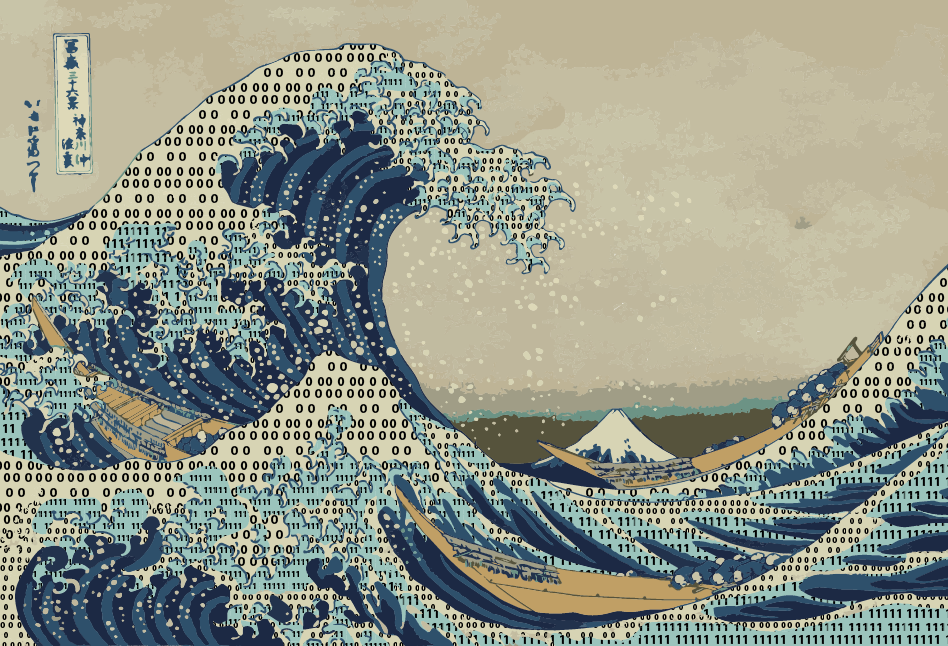 [Speaker Notes: The data tsunami is coming. Are you ready?
In reality, this is a multi-dimensional wave]
Enter the bootstrap
Bradley Efron
The computer
The procedure is quite straightforward
To obtain a sense of how stable a sample mean is (how it distributes). 
Simply *resample* (with replacement!) from the existing sample. 
Do this n times (10k  100k  1m)
Calculate the standard deviation of these resampled means. 
Compare with the figure of interest.
Use cases
When there is only limited data (controversial)
When the underlying distribution is not normal and/or not known
When estimating sample means of rare events
It seems like a miracle
But it works!